A CONCRECIÓN CURRICULAR NORMATIVA E PROPOSTA
MANUEL TORRES VIZCAYA
 INSPECTOR DE EDUCACIÓN
 XEFE DO SERVIZO TERRITORIAL DE INSPECCIÓN EDUCATIVA.    PONTEVEDRA
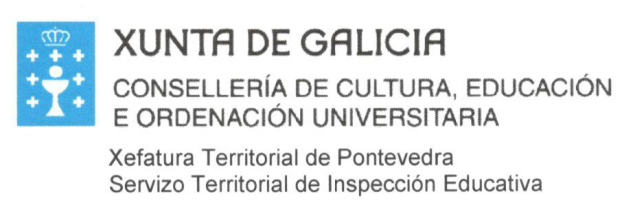 NORMATIVA BÁSICA
LEI ORGÁNICA 2/2006, DE 3 DE MAIO, DE EDUCACIÓN (BOE, 04/05/2006),  MODIFICADA POLA LEI ORGÁNICA 8/2013, DE 9 DE DECEMBRO (BOE, 10/12/2013).

Real Decreto 126/2014 polo que se establece o currículo básico da EP (BOE, 01/03/2014)
Decreto 105/2014, do 4 de setembro, polo que se establece o currículo da EP na Comunidade Autónoma de Galicia (DOG 09/09/2014). 
Orde do 9 de xuño de 2016 pola que se regula a avaliación e a promoción do alumnado que cursa EP na Comunidade Autónoma de Galicia (DOG  10/06/2016).
Orde ECD/65/2015, do 21 de xaneiro, pola que se describen as relación entre as competencias, os contidos e os criterios de avaliación da EP, a ESO, e o bacharelato (BOE 29/01/2015).
Decreto 86/2015, do 25 de xuño, polo que se establece o currículo da ESO e do bacharelato na Comunidade Autónoma de Galicia (DOG 29/06/2015).
Real Decreto 1105/2014, de 26 de diciembre, por el que se establece el currículo básico de la ESO y del Bachillerato (BOE 03/01/2015).
Real Decreto 562/2017, de 2 de junio, por el que se regulan las condiciones para la obtención de los títulos de Graduado en ESO y de Bachiller, de acuerdo con lo dispuesto en el Real Decreto-ley 5/2016, de 9 de diciembre, de medidas urgentes para la ampliación del calendario de implantación de la Ley Orgánica 8/2013, de 9 de diciembre, para la mejora de la calidad educativa (BOE 03/06/2017).
Resolución do 20 de xullo de 2017, da Dirección Xeral de Educación, FP e Innovación Educativa, pola que se ditan instrucións para o desenvolvemento, no curso académico 2017/18, do currículo establecido no Decreto 86/2015, do 25 de xuño, da ESO e do bacharelato de Galicia (DOG 08/09/2017).
CAMBIOS LOMCE
PRIMARIOS 
 



AULA
PROCESOS DE 
ENSINANZA-
APRENDIZAXE 


SECUNDARIOS 
 



PLANIFICACIÓN E 
XESTIÓN 
DOS CENTROS 
          “BUROCRACIA”
Autonomía dos centros LOE
Artigo 120. Disposicións xerais.

1. Os centros disporán de autonomía pedagóxica, de organización e de xestión no marco da lexislación vixente.

2. Os centros docentes disporán de autonomía para elaborar, aprobar e executar un proxecto educativo e un proxecto de xestión, así como as normas de organización e funcionamento do centro.

3. As administracións educativas favoreceran a autonomía dos centros de forma que os seus recursos económicos, materiais e humanos se poidan adecuar aos plans de traballo e organización que elaboren.
NIVEIS DE CONCRECIÓN CURRICULAR
1 NIVEL CURRÍCULUM
1 NIVEL
2 CONCRECIÓN CURRICULAR 
 [PROXECTO EDUCATIVO]
PROXECTO EDUCATIVO  LOE-LOMCE
Artigo 121. Proxecto educativo

1. Recollerá os valores, os obxectivos e as prioridades de actuación. Así mesmo, incorporará a concreción dos currículos establecidos pola Administración educativa que corresponde fixar e aprobar ao claustro, así como o tratamento transversal nas áreas, materias ou módulos da educación en valores e outras ensinanzas.
2. Este proxecto, que deberá ter en conta as características do ámbito social e cultural do centro, recollerá a forma de atención á diversidade do alumnado e a acción titorial, así como o plan de convivencia, e deberá respectar o principio de non discriminación e de inclusión educativa como valores fundamentais, así como os principios e obxectivos recollidos nesta lei e na LODE.
3. No marco do establecido polas administracións educativas, os centros establecerán os seus proxectos educativos, que se deberán facer públicos con obxecto de facilitar o seu coñecemento polo conxunto da comunidade educativa. Así mesmo, corresponde ás administracións educativas contribuír ao desenvolvemento do currículo favorecendo a elaboración de modelos abertos de programación docente e de materiais didácticos que atendan ás distintas necesidades dos alumnos e alumnas e do profesorado.
ASPECTOS DE DECISIÓN DO CENTRO
AUTONOMÍA PEDAGÓXICA

1.- CLAUSTRO PROFESORES
2.- Profesores mesmo curso/etapa…

                                                                       CONCRECIÓN CURRICULAR

                                                
                                               Elementos
Proposta
Secuenciación de contidos
Relación elementos currículo
Método ensinanza
Actividades e tarefas alumnos
Instrumentos e procedementos avaliación
Adaptación
Obxectivos de etapa
Contidos
Criterios de avaliación
Estándares de aprendizaxe
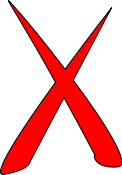 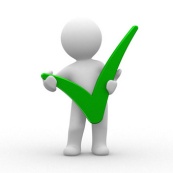 Autonomía dos centros docentes. Decreto 86/2015 (art.5)
Os centros docentes desenvolverán e completarán, de ser o caso, o currículo e as medidas de atención á diversidade, adaptándoas ás características do alumnado e á súa realidade educativa, co fin de atender a todo o alumnado. 


O proxecto educativo do centro recollerá os valores, obxectivos e prioridades de actuación. Así mesmo, incorporará a concreción dos currículos establecidos pola consellería con competencias en materia de educación que lle corresponde fixar e aprobar ao claustro, así como o tratamento transversal nas áreas da educación en valores e outras ensinanzas.
PROPOSTA     CONCRECIÓN CURRICULAR (1)
Contribución ao desenvolvemento das competencias clave. 
              Perfís competenciais de area/materia. 
              Relación de estándares de aprendizaxe avaliables concretados por nivel educativo. 

Concrecións xerais sobre metodoloxía 
                    ● disposición do alumnado na aula
                    ● Aprendizaxe cooperativa
                    ● aprendizaxe por proxectos,… 

3.	Atención á diversidade. 
	             ● Criterios xerais para agrupamentos do alumnado. 

Recursos e materiais
                     ● Especificar, no seu caso, relación de libros de texto por nivel educativo con expresión da data de aprobación por parte da Inspección Educativa.
3.- ATENCIÓN Á DIVERSIDADE
Determinación dos criterios para a organización e distribución dos recursos e a aplicación das medidas propostas

1.- Criterios xerais para establecer medidas ordinarias:
● Desdobramentos de grupos 
●  Reforzo educativo e apoio do profesorado con dispoñibilidade horaria
●  Programas de enriquecemento curricular
●  Programas de reforzo nas áreas instrumentais básicas
●  Programas de recuperación
●  Programas específicos personalizados
●  Programas de habilidades sociais

2.- Criterios xerais para establecer medidas extraordinarias
●  Adaptacións curriculares
●  Agrupamentos flexibles
●  Apoio do profesorado especialista en Pt e/ou en AL
●  Flexibilización da duración do período de escolarización
●  Programas de mellora da aprendizaxe e do rendemento (PMAR)
●  formación profesional básica
●  Atención educativa ao alumnado que, por circunstancias diversas, presenta dificultades para unha asistencia continuada a un centro educativo
● Grupos de adquisición das linguas
● Grupos de adaptación da competencia curricular
CONCRECIÓN CURRICULAR (2)
Tratamento dos elementos transversais nas áreas/materias concretados por nivel educativo. 
A aprendizaxe baseada en competencias caracterízase pola súa transversalidade, o seu dinamismo e o seu carácter integral. O proceso de ensino e aprendizaxe competencial debe abordarse desde todas as áreas de coñecemento e por parte das diversas instancias que conforman a comunidade educativa, tanto nos ámbitos formais coma nos non formais e informais.
● A comprensión lectora, a expresión oral e escrita, a comunicación audiovisual, as Tecnoloxías da Información e a Comunicación, o emprendemento e a educación cívica e constitucional traballaranse en todas as materias.
● Fomentarase a calidade, equidade e inclusión educativa das persoas con discapacidade, a igualdade de oportunidades e non discriminación por razón de discapacidade, medidas de flexibilización e alternativas metodolóxicas, adaptacións curriculares, accesibilidade universal, …
● Fomentarase a igualdade efectiva entre homes e mulleres e a prevención da violencia de xénero, e dos valores inherentes ao principio de igualdade de trato e non discriminación por calquera condición ou circunstancia persoal ou social.
● Fomentarase a aprendizaxe da prevención e resolución pacífica de conflitos en todos os ámbitos da vida persoal, familiar e social, así como dos valores que sustentan a liberdade, a xustiza, a igualdade, o pluralismo político, a paz, a democracia, o respecto aos dereitos humanos…
CONCRECIÓN CURRICULAR (3)
Proxectos e programas nos que participa o centro (Especificar para cada un deles xustificación da necesidade, data de implantación,...): 

	6.1.	Innovación e calidade educativa (Contratos programa, plan Proxecta, plan de mellora de bibliotecas escolares, proxecto Abalar, EDIXGAL,...) 
	6.2.	Idiomas (centros plurilingües, seccións bilingües, CUALE,...) 

Materias de libre configuración (facer constar data de autorización XT )

No horario establecido como de libre configuración os centros docentes poderán optar por dedicalo ao afondamento e/ou reforzo dalgunha das materias recollidas neste artigo, por establecer outra ou outras materias que determine o centro docente, segundo o seu proxecto educativo ou por impartir algunha das materias de libre configuración autonómica elixibles polos centros docentes.
CONCRECIÓN CURRICULAR (4)
Criterios para deseñar, seleccionar, organizar e avaliar as actividades complementarias e extraescolares. 

Pautas e criterios xerais sobre o uso das tarefas extraescolares (disposición adicional terceira do D.105/2014). 

Organización do período de adaptación na etapa de infantil (3 anos) 

Canais de comunicación coas familias e alumnado
       ● modelo unificado de información sobre programacións, 
       ● uso da axenda escolar,
       ● uso da páxina web,
       ● reunións,
       ● titorías pais,
       ● aula virtual…
CONCRECIÓN CURRICULAR (5)
Avaliación do alumnado:

	I.	Datas das avaliacións 

	II.	Avaliación inicial

	III.	Criterios  xerais de promoción do alumnado de curso/etapa EP/ESO/BAC

Algúns aspectos posibles a valorar na elaboración dos criterios de promoción, e sempre considerando o centro e o entorno no que se atopa, poden ser:

1) O grao de madurez e circunstancias persoais do alumno/a (idade cronolóxica/idade biolóxica, causas xustificadas de ausencias ao centro durante o curso escolar, situación familiar, recente traslado do menor ao centro, incorporación tardía, así como calquera outra causa que incidise no proceso de aprendizaxe do alumno/a).

2) Análise e valoración das medidas de atención a diversidade levadas a cabo en función das necesidades derivadas do diagnóstico, de ser o caso.

3) Capacidade de traballo e implicación do alumno/a no proceso de aprendizaxe.

4) Relación e inclusión grupal do alumno/a co seu grupo de referencia. 

5) Progresión adecuada, ou non, dos obxectivos da etapa e grao de adquisición das Competencias con especial atención a Competencia Lingüística, Competencia Matemática e Ciencia e Tecnoloxía.

6) Resultados das probas externas ao centro, de ser o caso (Informes avaliacións individualizadas en 3º e 6º primaria).
PROMOCIÓN
ADQUISICIÓN COMPETENCIAS

REPETICIÓN


MEDIDA EXCEPCIONAL  ESGOTADAS AS MEDIDAS ORDINARIAS


PLAN ESPECÍFICO DE REFORZO
CONCRECIÓN CURRICULAR (6)
IV.	Criterios de titulación (ESO-BAC) 

V.	Procedemento para a acreditación de coñecementos previos en Bacharelato

VI.	Protocolo para a elaboración de plans específicos para alumnado que permaneza un ano máis no curso

VII.	Criterios xerais para tratamento das materias pendentes

VIII.	Procedemento de revisión e de reclamacións ao longo do curso e ás cualificacións finais

IX.	Criterios xerais do outorgamento de Mencións Honoríficas E MH
CONCRECIÓN CURRICULAR (7)
Criterios xerais da avaliación da práctica docente e do proceso ensinanza aprendizaxe. 

Concreción dos indicadores de logro (modelo de acta) 

Decisións e criterios xerais na elaboración e avaliación das Programacións didácticas

● modelo unificado,
● datas de entrega
● datas de revisión 
● guión revisión...
FASES ELABORACIÓN CONCRECIÓN CURRICULARPROPOSTA
ESTRATEXIA 
1.- SENSIBILIZACIÓN

2.- CREACIÓN GRUPOS DE TRABALLO

3.- ESTUDO REFERENCIAS LEGAIS BÁSICAS

4.- PROCESO DE DELIBERACIÓN: GUÍA CONCRECIÓN CURRICULAR

A) PUNTO DE PARTIDA: ANÁLISE DA SITUACIÓN DO CENTRO
B) TOMA DE DECISIÓNS
C) REDACCIÓN DOCUMENTO
ELABORACIÓN  PROPOSTA
PROCEDEMENTO
A MODO DE CONCLUSIÓN
TRASCENDENCIA DA CONCRECIÓN CURRICULAR

Clarexa as intencións educativas. 

Identifica as necesidades, potencialidades e ámbitos de mellora. 

Garante a coherencia entre todos os implicados e as accións. 

Organiza de forma coherente o proceso educativo, dándolle continuidade e estabilidade.

Promove a toma de decisións compartida

Permite a avaliación orientada á mellora. 

PRECISA TRABALLO EN EQUIPO
Grazas pola atención



Manuel Torres Vizcaya
Servizo  Territorial de Inspección Educativa
Inspector xefe
Pontevedra